Deep Learning and its Application to Protein Structure Prediction
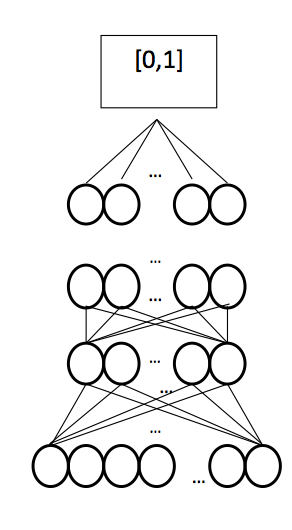 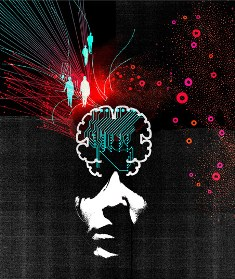 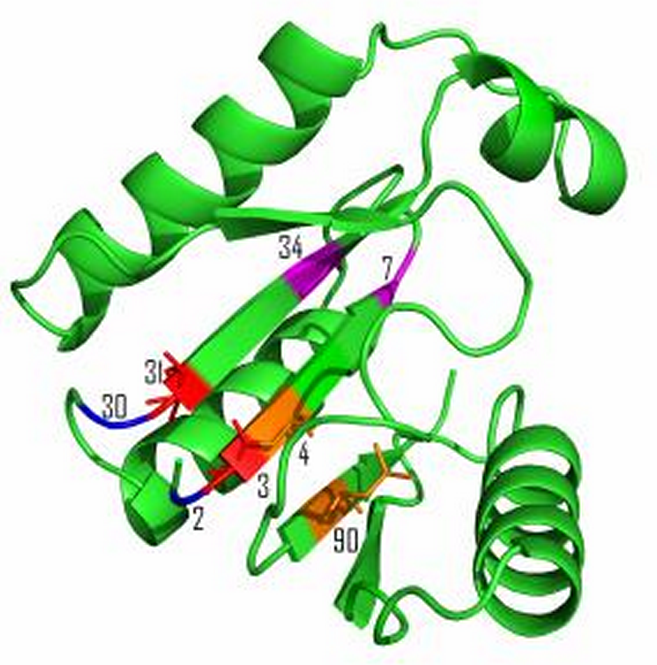 Jianlin Jack Cheng
University of Missouri, Columbia, USA
2014 ACLS Summer School
Deep Learning Buzz
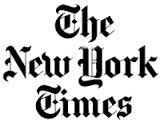 2012: Is Deep Learning 
a revolution in artificial 
intelligence?
Accomplishments
Apple’s Siri virtual personal assistant
Google’s Street View

Google/Facebook/Tweeter/Yahoo Deep
Learning Acquisition

Hinton’s identification of drug molecule

Hinton’s hand writing recognition

Swiss AI Lab’s recognition of German 
traffic sign images beats human experts

CASP10 protein contact map prediction
Rashid’s speech was translated into Chinese by deep learning tools.
Machine Learning
Data
Learning
Prediction
Knowledge:
Vectors:
<6.9 in, 170 lb, 25 y, 1,200 p>
...
Learning 
Algorithm
Classification
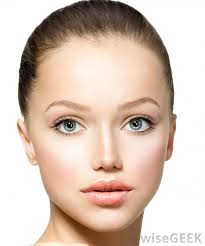 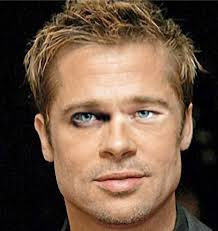 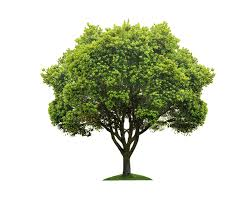 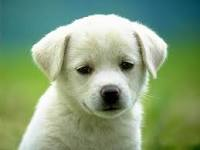 Images:
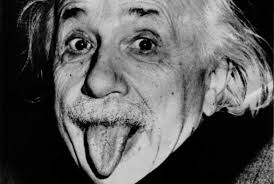 Clustering
Text:
I am attending the summer school.
….
Model /
Function
(f)
Speech:
Regression
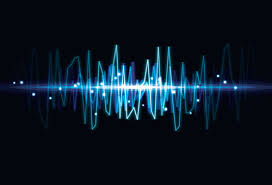 …
Sequence:
MKVQYCDSLVIGGGLAGLRAAVATQQ
…
Output
y = f(x)
A data point is represented by an input feature 
vector x = <x1, x2, …, xd>.
Unsupervised Learning
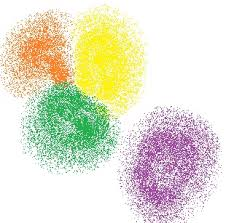 Learning from input data without using label / output information.
K-Means
Hierarchical Clustering
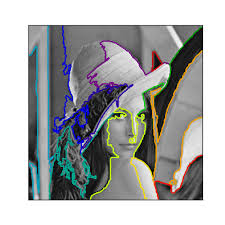 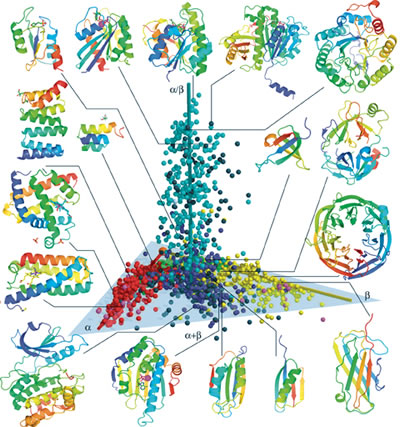 Supervised Learning
Learning to map input to output / label and is guided by output.
Training
f(x) = w0 + w1x1 + w2x2 + …, wdxd

f(x) > 0: positive (1)
f(x) < 0: negative (-1)
Error: (f(x)-y)2
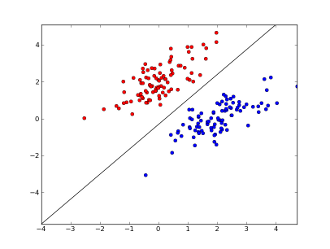 f(x) = σ(Σ(x))
+
-
1
x1
x2
xd
……
Learning is to adjust w to minimize the squared 
difference between f(x) and true y, i.e. Error. 

Easy and automated:
Testing
Label information
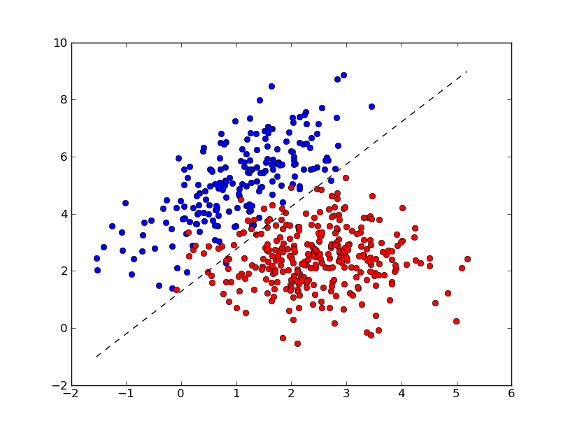 Perceptron – 1950s
Neural Network
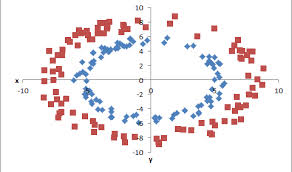 Backward
Propagation
Forward
Propagation
Error: (o-y)2
o
f(Σ)
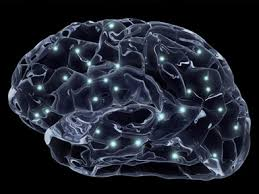 Hidden layer
f(Σ)
f(Σ)
…
f(Σ)
1
x1
x2
……
xd
1980s – Neural Network Revolution
o
f(Σ)
f(Σ)
f(Σ)
…
f(Σ)
Vanish
Gradient
……
f(Σ)
f(Σ)
…
f(Σ)
f(Σ)
f(Σ)
…
f(Σ)
1
x1
x2
……
xd
How to Construct Deep Networks?
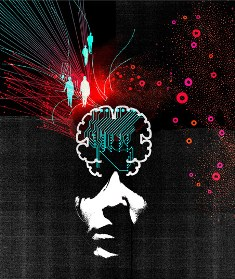 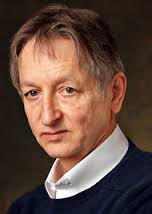 G. Hinton
Why Deep Learning? – A Face Recognition Analogy
Face or not ?
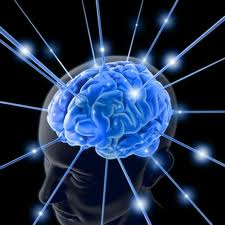 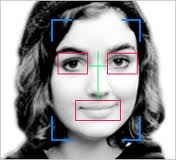 ……
Lines, circles, squares
Brain Learning
Image pixels
Learning Representation First
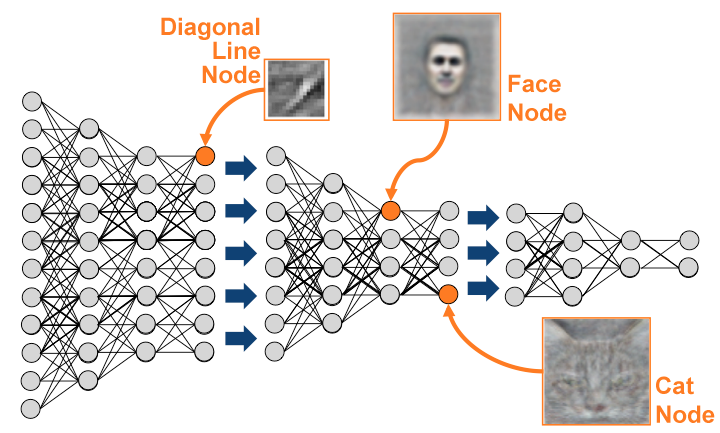 http://theanalyticsstore.com/deep-learning/
Training a Deep Network
Weights are learned layer by layer via unsupervised learning.
Final layer is learned as a supervised neural network.
All weights are fine-tuned using supervised back propagation.
…
…
…
…
…
…
…
[0,1]
Hinton and Salakhutdinov, Science, 2006
Unsupervised Restricted Boltzmann Machine (RBM)
hidden layer
cj
A model for a distribution over two layers of binary nodes
 Probability is defined via an “energy”
h
wij
v
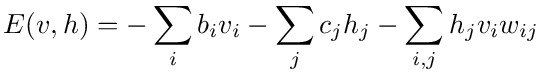 bi
visible layer
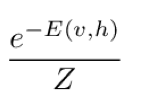 p(v,h) =
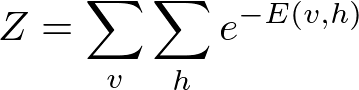 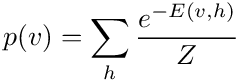 Training a RBM – ML approach
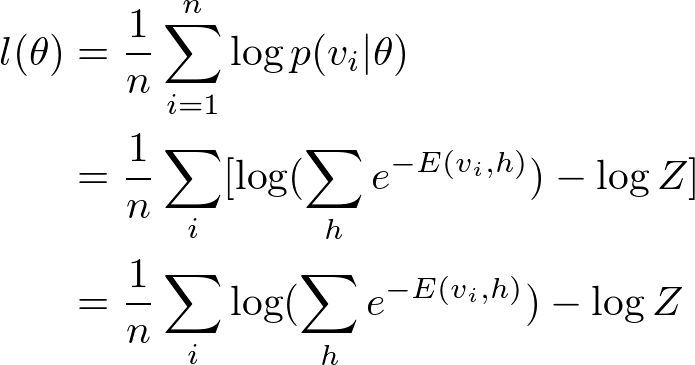 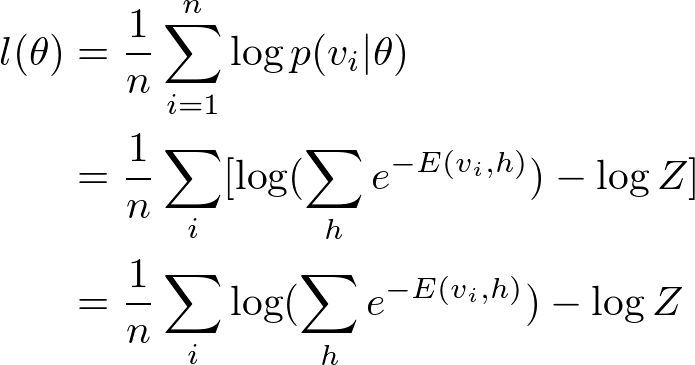 Expectation over all v and h
Training a RBM - Contrastive Divergence based on Gibbs Sampling
Instead of attempting to sample from joint distribution p(v,h) (i.e. p∞), sample from p1(v,h).





Faster and lower variance in sample.
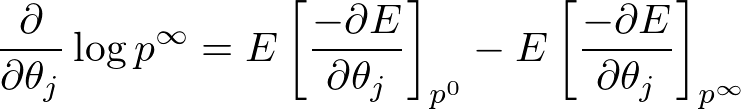 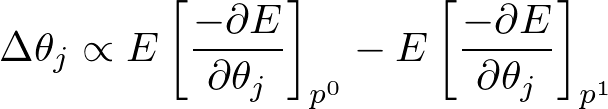 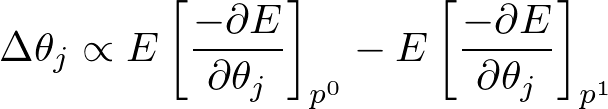 Hinton, Neural Computation(2002)
Training a RBM – A Maximum Likelihood Approach
Iterative Gibbs 
Sampling:


Adjust wi,j to increase the likelihood according to gradient
Objective of Unsupervised Learning:

Find wi,j to maximize the likelihood p(v) of visible data
Training a RBM via Contrastive Divergence
Gradient of the likelihood with respect to wij ≈ the difference between interaction of vi and hj at time 0 and at time 1.
j
j
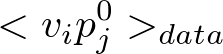 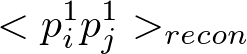 i
i
Hidden
Layer
t = 0                 t = 1
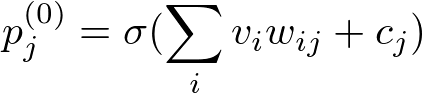 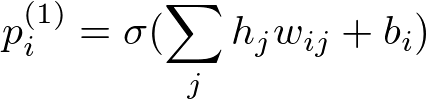 Visible
Layer
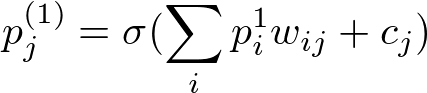 Hinton, Neural Computation(2002)
Training a RBM via Contrastive Divergence
Gradient of the likelihood with respect to wij ≈ the difference between interaction of vi and hj at time 0 and at time 1.
j
j
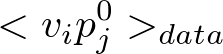 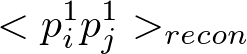 i
i
Hidden
Layer
t = 0                 t = 1
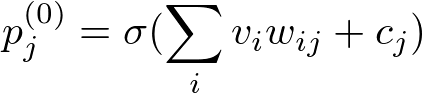 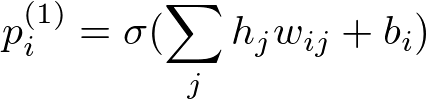 Visible
Layer
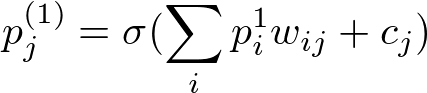 Hinton, Neural Computation(2002)
Training a RBM via Contrastive Divergence
Gradient of the likelihood with respect to wij ≈ the difference between interaction of vi and hj at time 0 and at time 1.
j
j
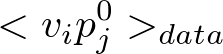 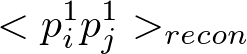 i
i
Hidden
Layer
t = 0                 t = 1
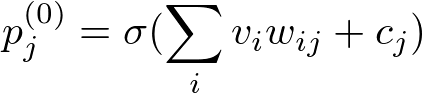 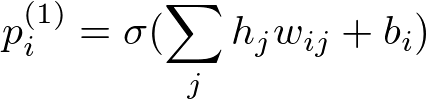 Visible
Layer
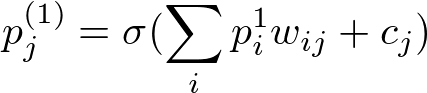 σ: sigmoid function
Δwi,j = <vi pj0> - <pi1pj1>
Hinton, Neural Computation(2002)
Training a Deep Network
Weights are learned layer by layer via unsupervised learning.
Final layer is learned as a supervised neural network.
All weights are fine-tuned using supervised back propagation.
…
…
…
…
…
…
…
[0,1]
Hinton and Salakhutdinov, Science, 2006
GPU Implementation
LSDEKIINVDF
KPSEERVREII
…
…
Calculations need for training and classification made use of CUDAMat and GPUs

Train DNs with over 1M parameters in about an hour
…
…
…
…
…
[0,1]
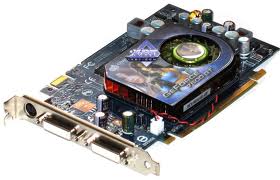 Eickholt and Cheng, Bioinformatics (2012)
Demo – Handwriting Recognition
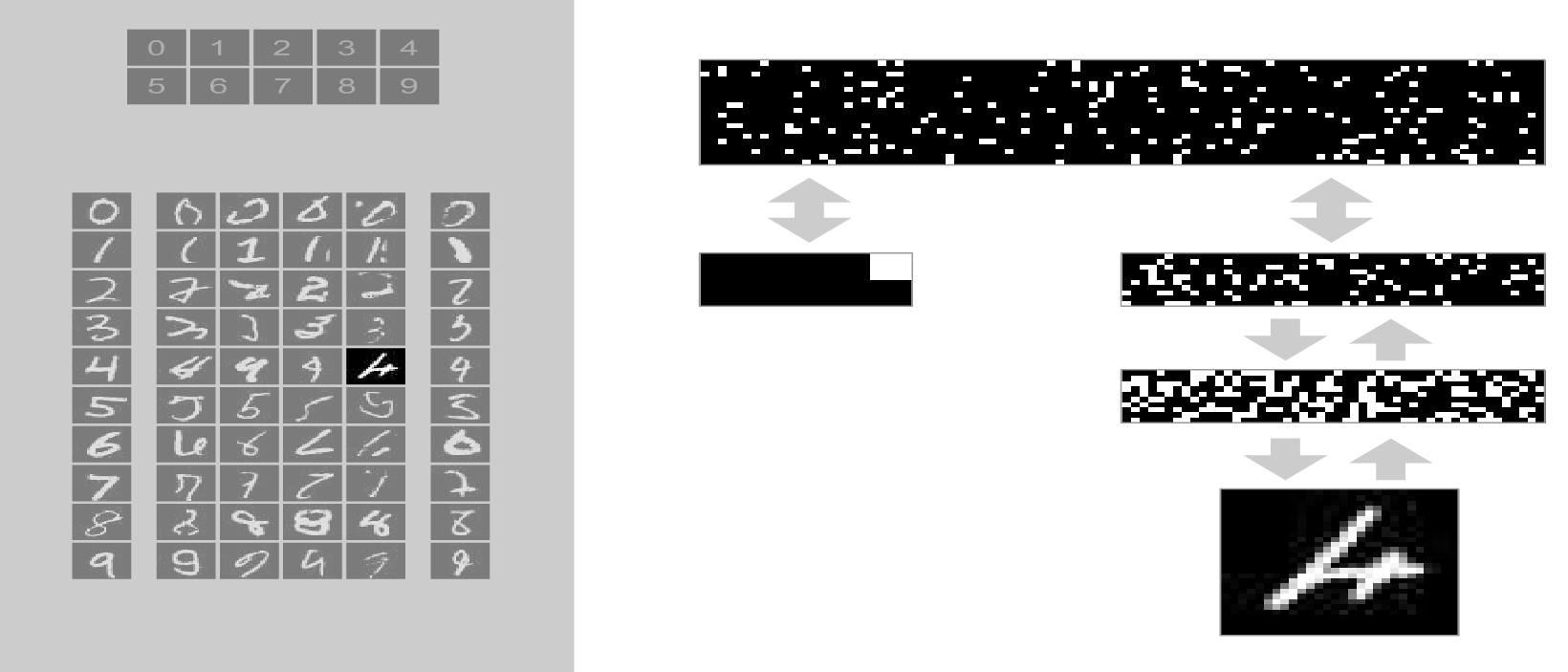 Sequence, Structure and Function
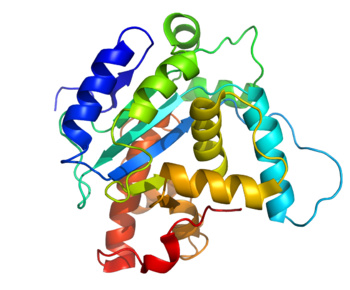 MKVQYCDSLVIGGGLAGLRAA…
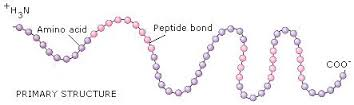 Cell
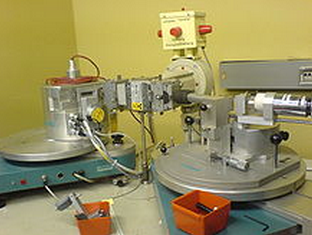 <0.1% of proteins have known structures.
Computational Protein Structure Prediction
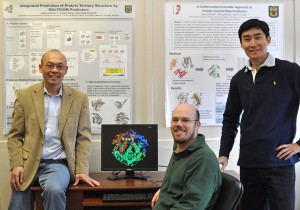 Zheng Wang
Jesse Eickholt
Residue-Residue Contact Prediction
1D Sequence
SDDEVYQYIVSQVKQYGIEPAELLSRKYGDKAKYHLSQRW
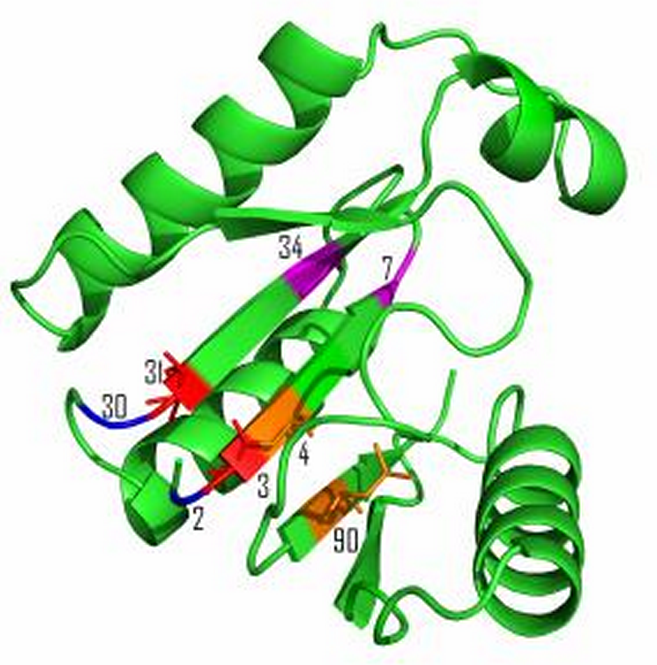 Objective:

Predict if two residues (i, j) are in
contact (spatially close), i.e.
Distance(i, j) < 8 Angstrom
3D Structure
Cheng, Baldi, 2007; Eickholt and Cheng, Bioinformatics (2012)
Visualization of Contact Map
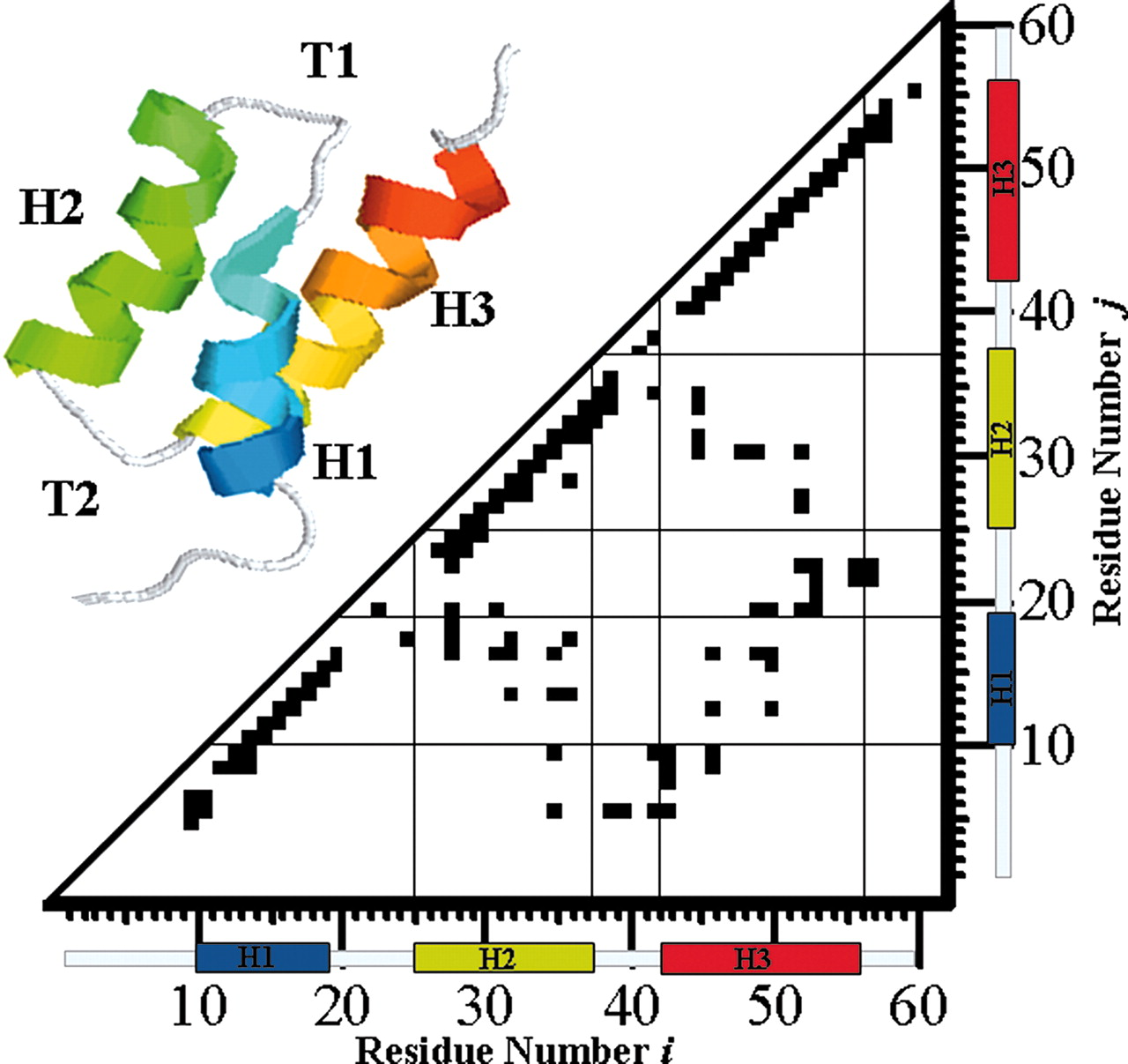 Itoh, Sasao, 2006
Contact-Based Structure Prediction
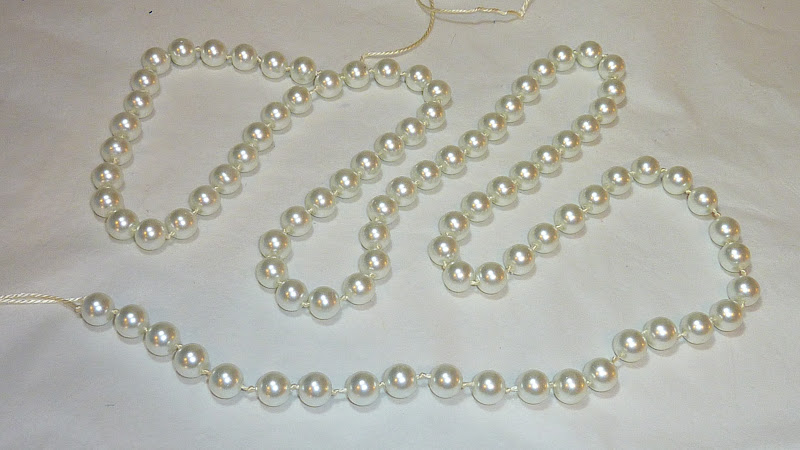 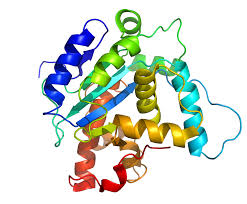 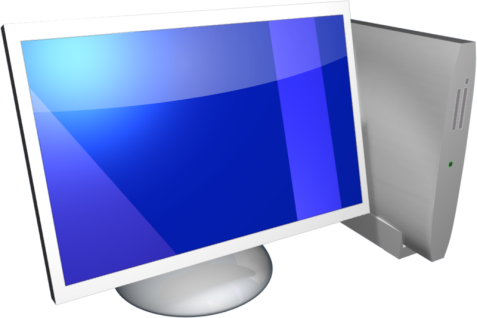 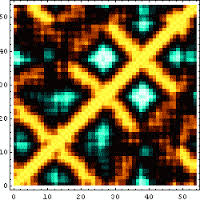 [Speaker Notes: We consider each region of genome as a bead and the entire genome is a string of beads. Then we place those beads in 3D such that the distances between beads are consistent with the 2D contact map.]
A Binary Classification Problem
i
j
SDDEVYQYIVSQVKQYGIEPCSAELLSRKYGDKAKYHLSQRW
Residue identity, secondary structure, solvent accessibility, …
A Vector of ~400 Features (numbers between 0 and 1)
Probability that V and Y are in contact?
Eickholt and Cheng, Bioinformatics (2012)
Cheng & Baldi, 2007; Tegge et al., 2009
Input Features
i
j
SDDEVYQYIVSQVKQYGIEPCSAELLSRKYGDKAKYHLSQRW
3 numbers
2 numbers
20 binary numbers
Exposed
Helix
A    10000000000000000000
C    01000000000000000000
D    00100000000000000000

.
.
.
.
.
.
.
Y    00000000000000000001
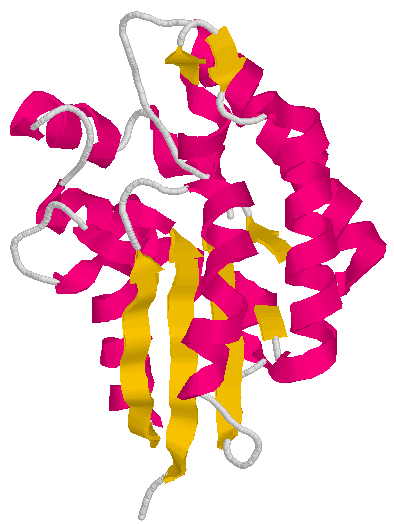 Coil
Buried
Strand
Helix     100
Strand   010
Coil       001
Exposed     10
Buried         01
25  * 18 = 400 features for a pair (i, j)
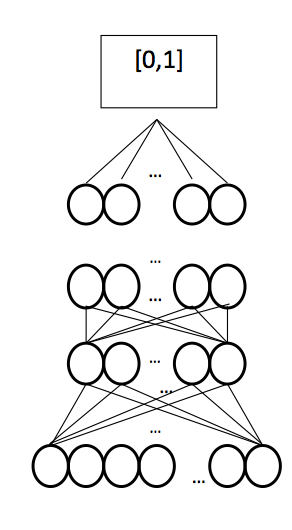 DeepLearning NetworkArchitecture
~350 nodes
~500 nodes
~500 nodes
wi,j
~400 input nodes
A Vector of ~400 Features (numbers between 0 and 1)
Eickholt and Cheng, Bioinformatics (2012)
Training a Deep Network
…
…
…
…
…
…
1239 Proteins for Training
Residue Pairs (|i-j| >= 6)
…
[0,1]
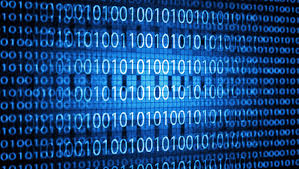 Eickholt and Cheng, Bioinformatics (2012)
Boosted Ensembles for Contact Prediction
…
…
…
…
…
…
…
…
…
…
…
…
…
…
…
……
…
…
…
…
…
…
[0,1]
[0,1]
[0,1]
[0,1]
Final output of ensemble is a performance weighted sum of individual DN outputs.
Eickholt and Cheng, Bioinformatics (2012)
Results on Test Data Set (196 Proteins)
An Example:
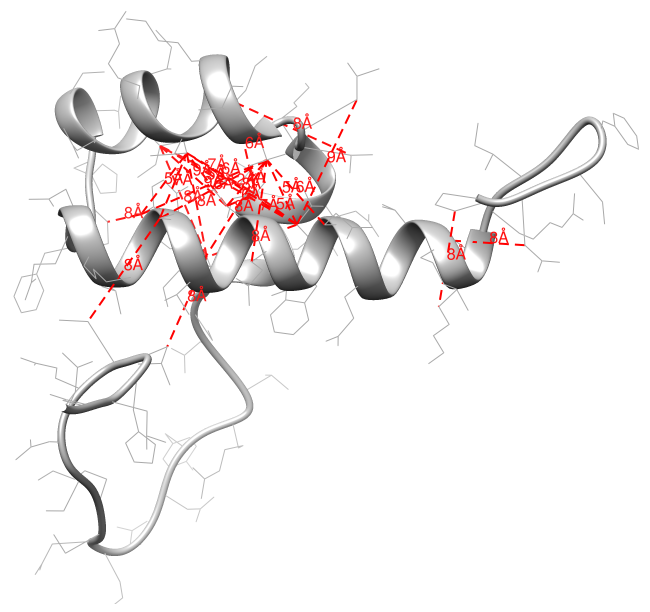 Blind Test on CASP10 Targets
Exact match (96 proteins, long-range contacts)
9-fold better than random
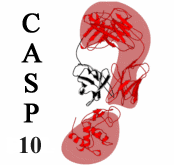 Inexact match with minor shifts
Movie: Contact-Guided Fragment Assembly of Target T0716
3D Reconstruction from Predicted Contacts (CASP Target T0716)
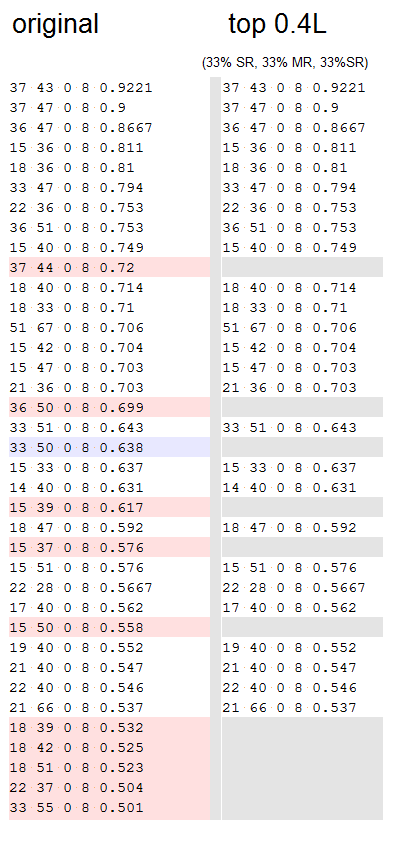 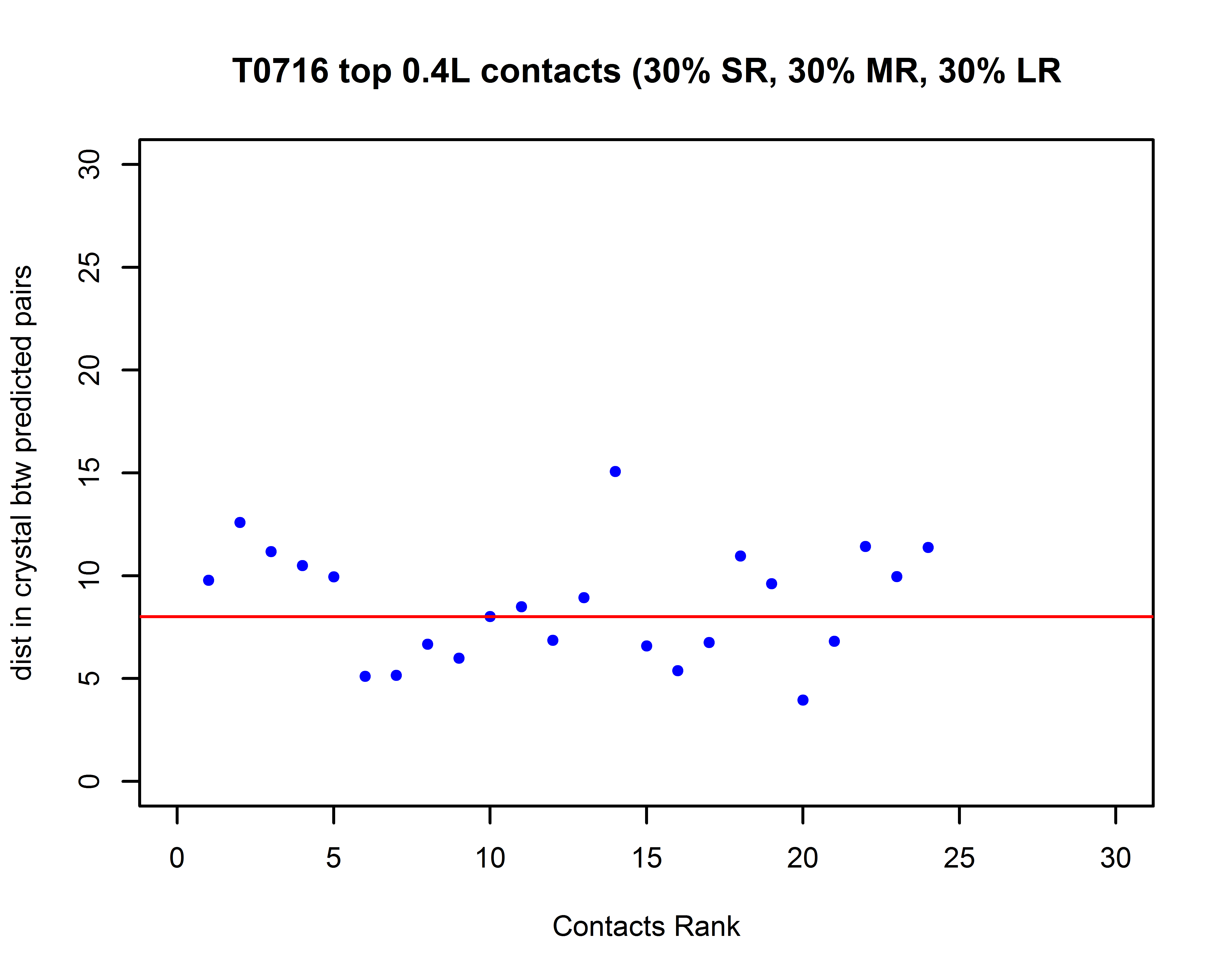 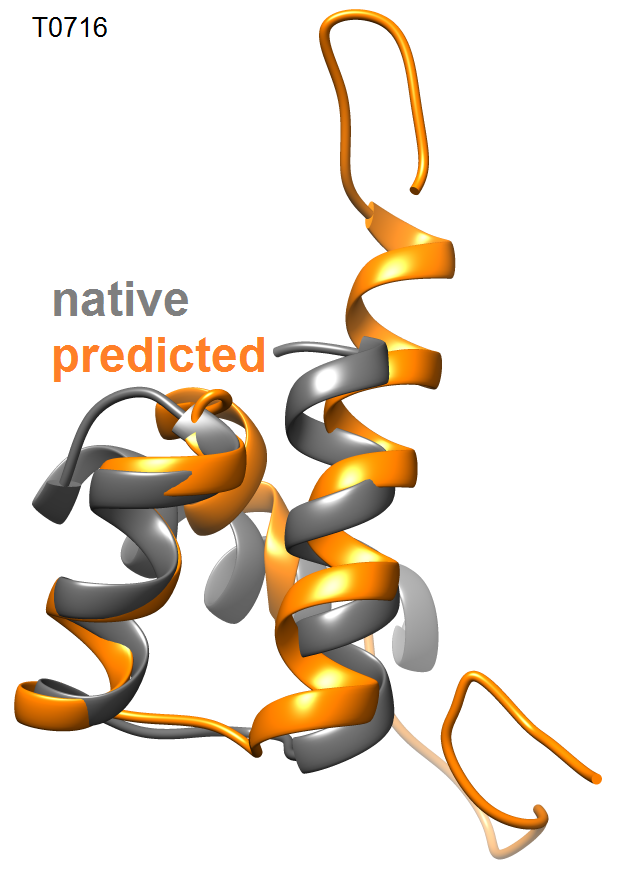 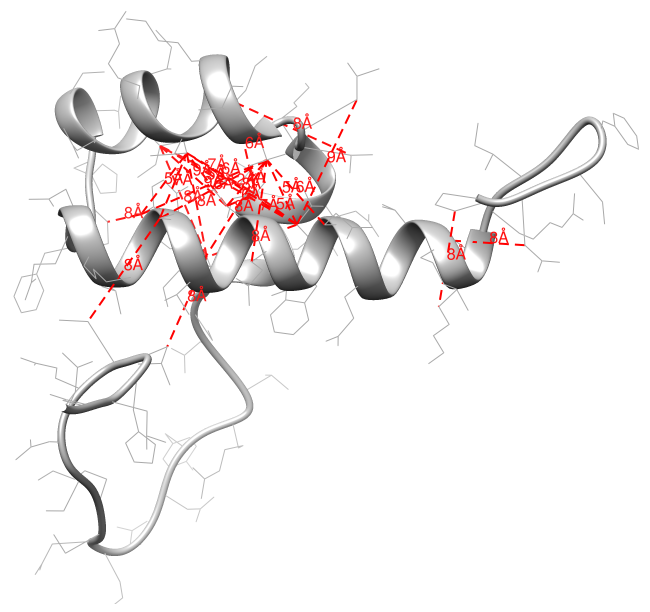 Target      : T0716 (CASP10)
Length     : 71
RMSD      : 4.3A 
GDT-TS    : 0.58
Contacts : DNcon (filtered and selected 0.4L)
Selection: Best Structure
Contact selection 
and 
filtering
[Speaker Notes: Contact Filtering: Contact filtering was applied to predicted DNcon contacts. Contacts were divided into Long Range (LR), Short Range (SR), and Medium Range (MR). From each of these groups top contacts were selected to make the top 0.4L contacts. 

The grey structure with red lines shows the predicted structure and the contacts used to fold the structure.]
Summary
Learn representation of data at first
Combine unsupervised learning and supervised learning 
Utilize big unlabeled data
Win protein residue-residue contact prediction
Contact prediction guides tertiary structure prediction
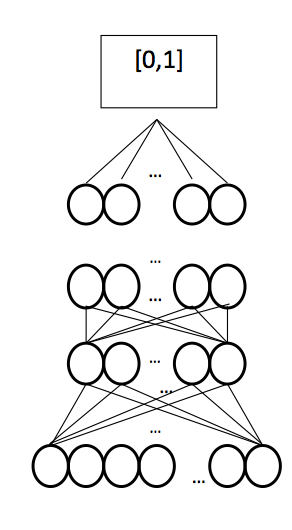 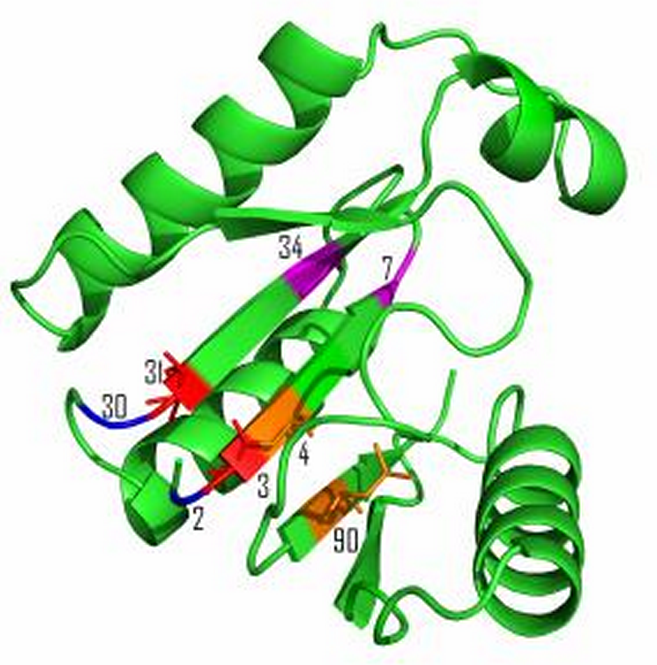 Thank you! Question?
Brain Thinking
Deep Learning
Protein Contact Prediction
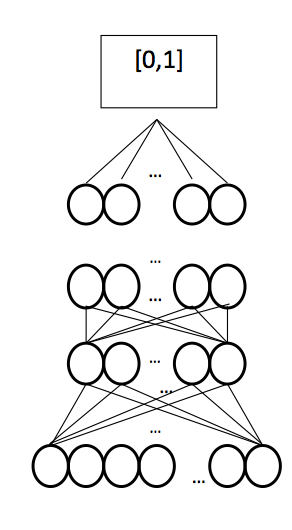 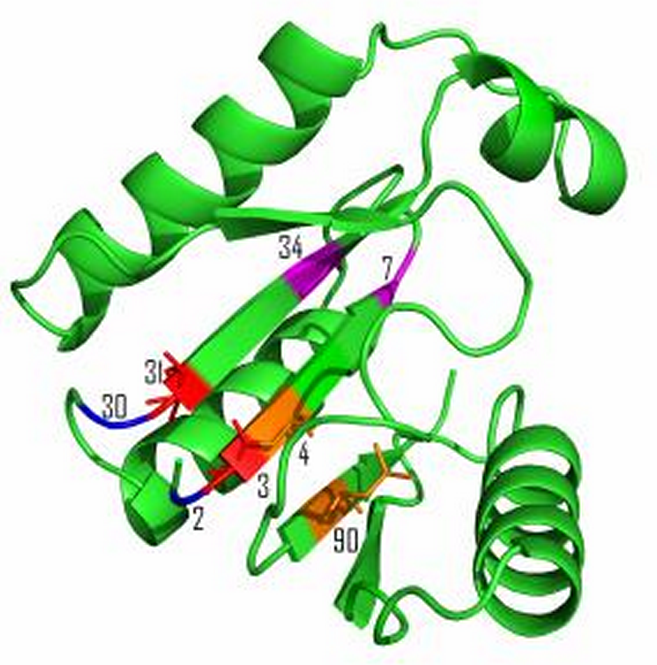 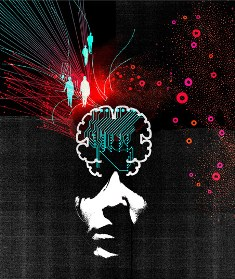